Dr Adam Dangoor
University Hospitals Bristol & Weston
Perioperative SACT in lUNg cancer
1980s & 1990s
Meta-analysis 1995
Advances in management of advanced disease
Adjuvant chemotherapy
Interpretation of trials and TNM
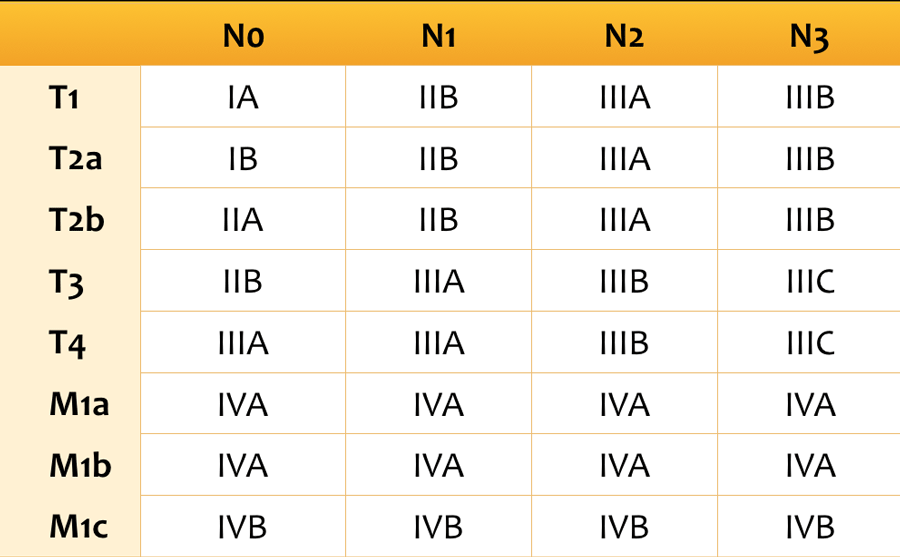 For discussion…
Current NICE approvals
TA761, 01/2022: Osimertinib is recommended for use within the Cancer Drugs Fund as adjuvant treatment after complete tumour resection in adults with stage IB to IIIA (now IB (>3cm) -IIIA, N2 only IIIB) non‑small‑cell lung cancer (NSCLC) whose tumours have epidermal growth factor receptor (EGFR) exon 19 deletions or exon 21 (L858R) substitution mutations. It is recommended only if:
osimertinib is stopped at 3 years, or earlier if there is disease recurrence or unacceptable toxicity

TA823, 09/2022: Atezolizumab is recommended for use within the Cancer Drugs Fund as an option for adjuvant treatment after complete tumour resection in adults with stage II to IIIA (now IIB (>5cm), IIIA, N2 only IIIB) non-small-cell lung cancer (NSCLC) whose:
tumours have the programmed cell death ligand‑1 (PD‑L1) biomarker expression on 50% or more of their tumour cells and
whose disease has not progressed after platinum-based adjuvant chemotherapy.

TA876, 03/2023: Nivolumab with chemotherapy is recommended, within its marketing authorisation, as an option for the neoadjuvant treatment of resectable (tumours at least 4 cm or node positive IIA-IIIA or N2 only IIIB) non-small-cell lung cancer (NSCLC) in adults.
Osimertinib (ADAURA)
Atezolizumab (IMPOWER 010)
Nivolumab (CheckMate 816)
Nivolumab (CheckMate 816)
Nivolumab (CheckMate 816)
In combination arm:
Surgery shorter
Fewer cancellations
Fewer pneumonectomies
Greater minimally invasive surgery
Additional treatment
Does neoadjuvant treatment redefine resectability?
Chemoradiotherapy (PACIFIC)
Chemoradiotherapy in stage III unresectable NSCLC
Durvalumab for 12 months if no progression after CRT
24-month OS 66.3% vs 55.6%
PFS 17.2 m vs 5.6m
Median time to death or distant mets 28.3m vs 16.2m
Rapid Advances in Resectable Non–Small Cell Lung Cancer -A Narrative Review. West & Kim. JAMA Oncol 2024;10 (2):249-255
Points to consider